Vetrospace XS+
Pod for 1
A VETROSPACE IS MORE THAN JUST A POD – IT’S A PRODUCTIVE, PRIVATE, AND SAFE SPACE FOR WORKING, MEETING, AND COLLABORATING.

XS+ Hybrid is a new pod type focusing on hybrid working. It is planned for longer periods of focused work or for longer duration teleconferencing and webcasting. You have enough of space for a comfortable chair and a table that is large enough for notebooks, laptop etc. It has optionality between fixed and electrically adjustable table and the separately dimmable ambient and facial lights gives you a natural look for every meeting. 
XS+ is optimized against audio and visual snooping, has a motion sensor for smart control of lighting and air flow.
Exterior material is LP-laminate and 11 mm sound-controlled safety glass. Laminates in 6 standard colors, plus options for custom colors.

Interior is acoustic ECOfelt lining, with 5 standard colors and >50 additional colors.
Width
Depth
Height

Weight
150 cm
110 cm
225 cm

550 kg
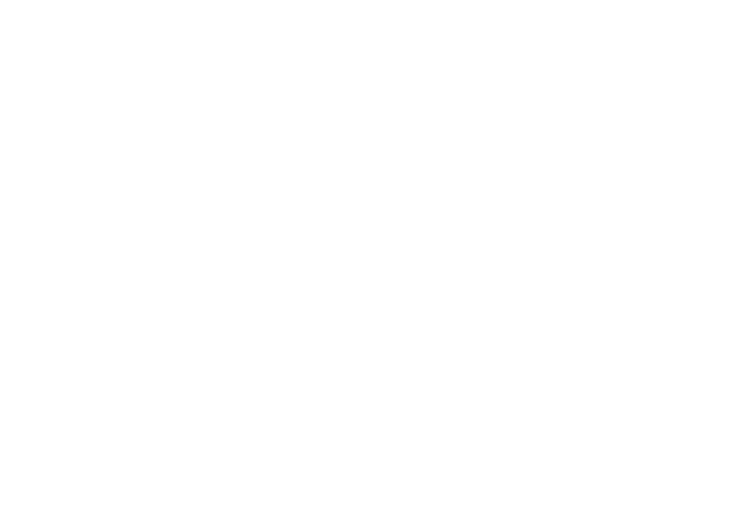 Vetrospace XS+
Pod for 1
Datasheet
XS+ comes with two structure options, meaning you can choose to have glass on two walls (structure 5), or only the glass door (structure 2). 
XS+ has retractable wheels underneath for ease of moving the pod within a floor of a building. The basic single state course (G4) air filtering, keeps the inner air fresh and clean, and in normal use to be changed only two times a year.
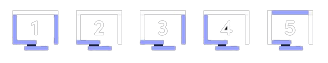 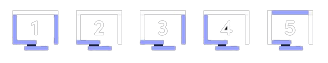 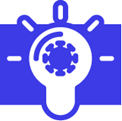 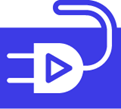 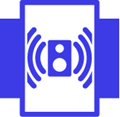 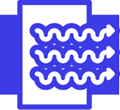 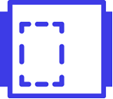 Plug-and-play solution
Best-in-class soundproofing
Antimicrobial LED lighting
Excellent ventilation for fresh air
Built-in wheels for easy relocation
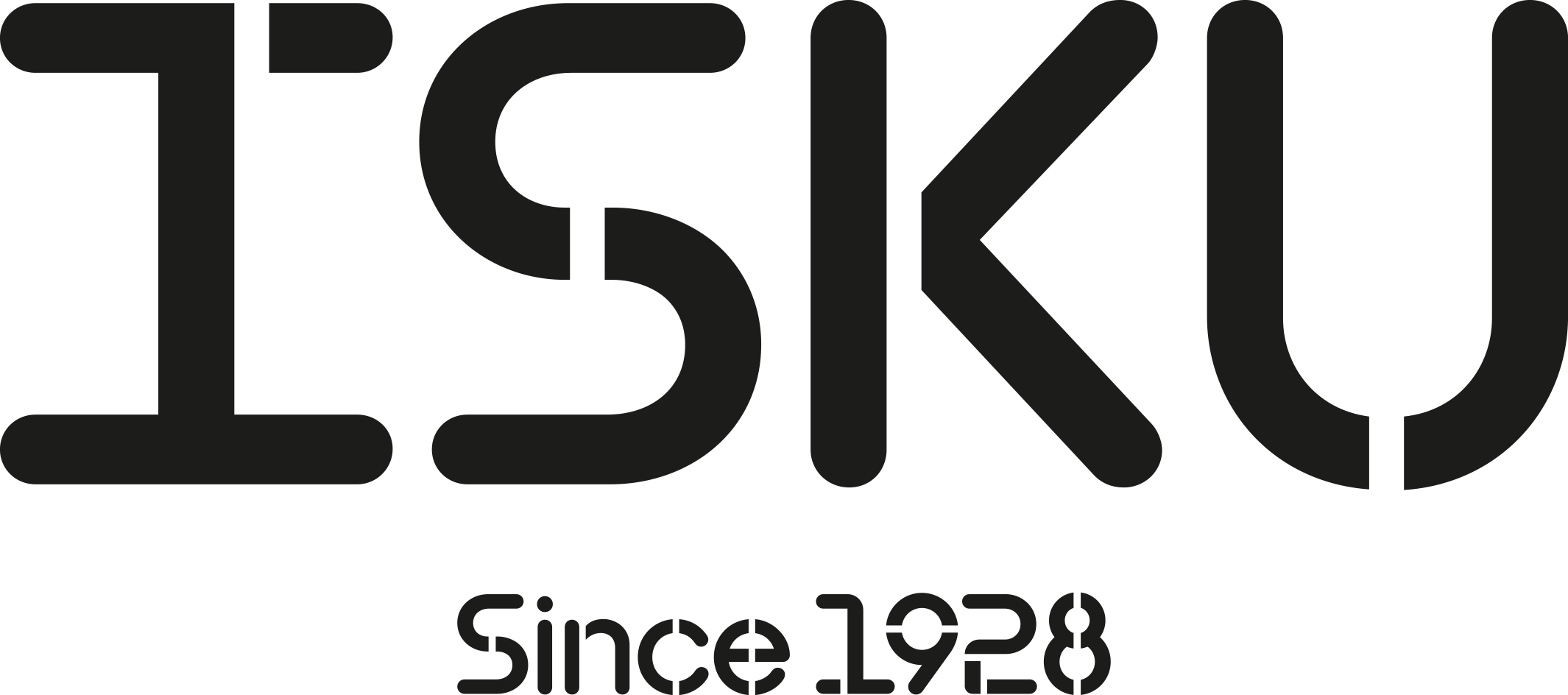 * The pod is equipped with smart CO2 based ventilation control, typical 
value is based on average occupancy & CO2 exhaled by users and will 
vary based on measured value real time.​
Vetrospace XS+
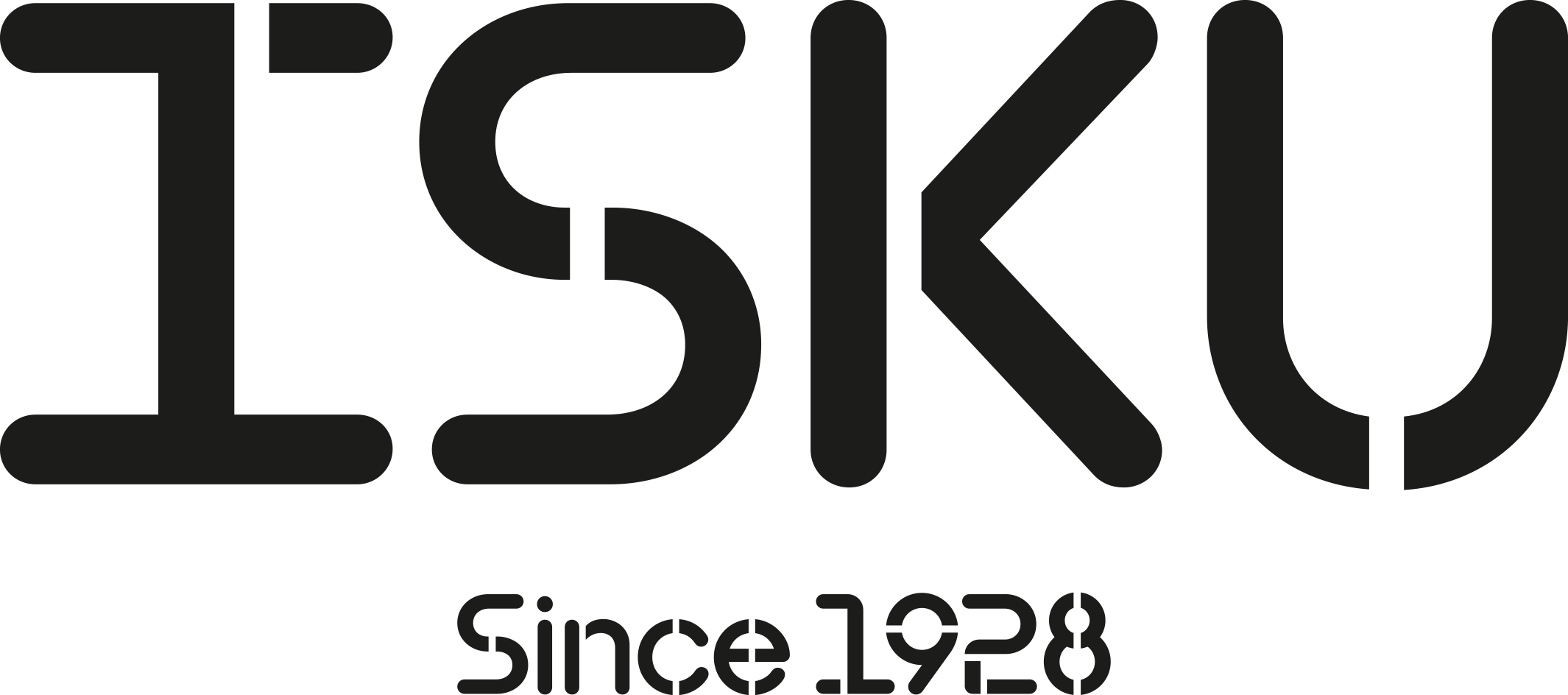